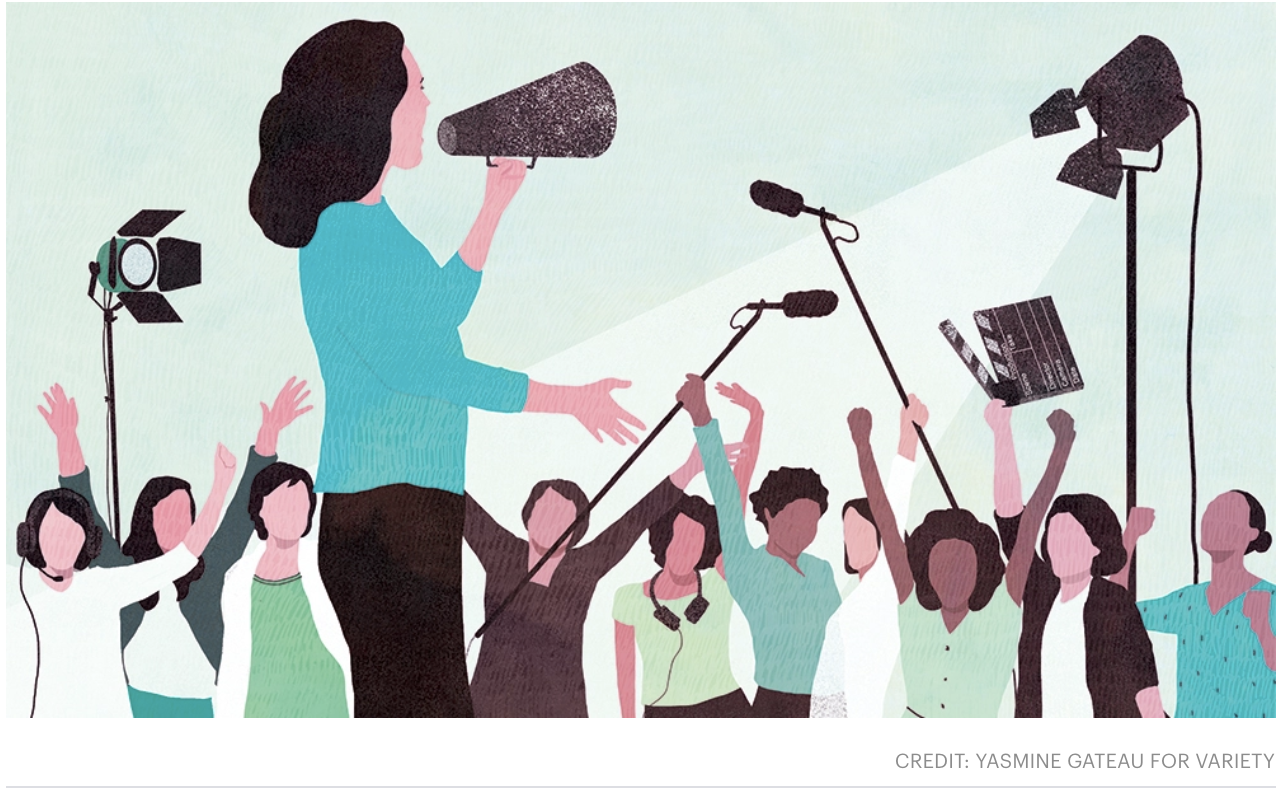 The Women Who Produce the Media
A Podcast Series 

By Maxine Gross
Identity
Digital Media Production
Upbringing
Working in Film or Filmmaking
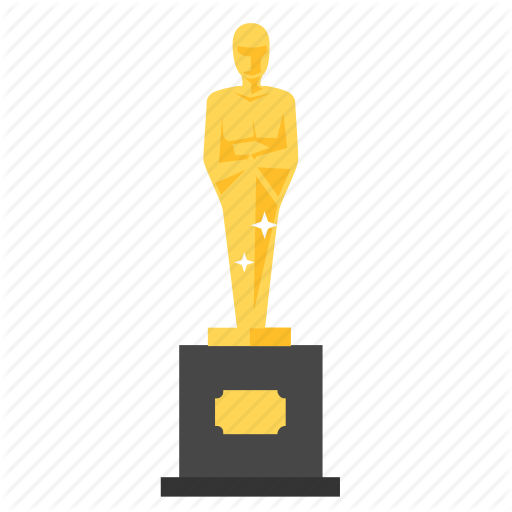 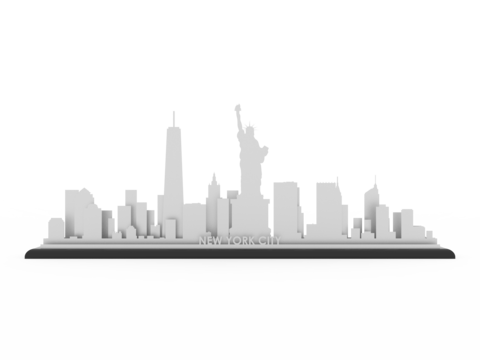 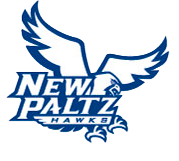 Women’s Issues
#MeToo
Sound and Audio
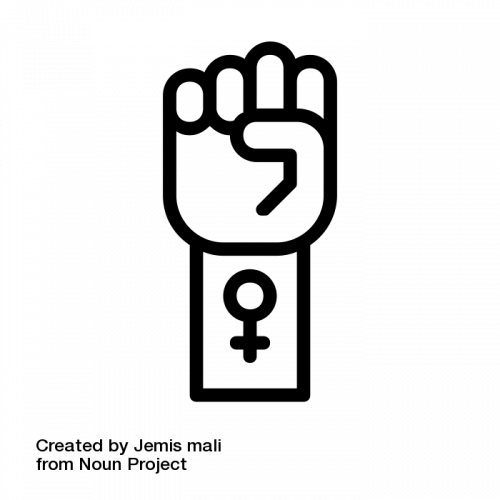 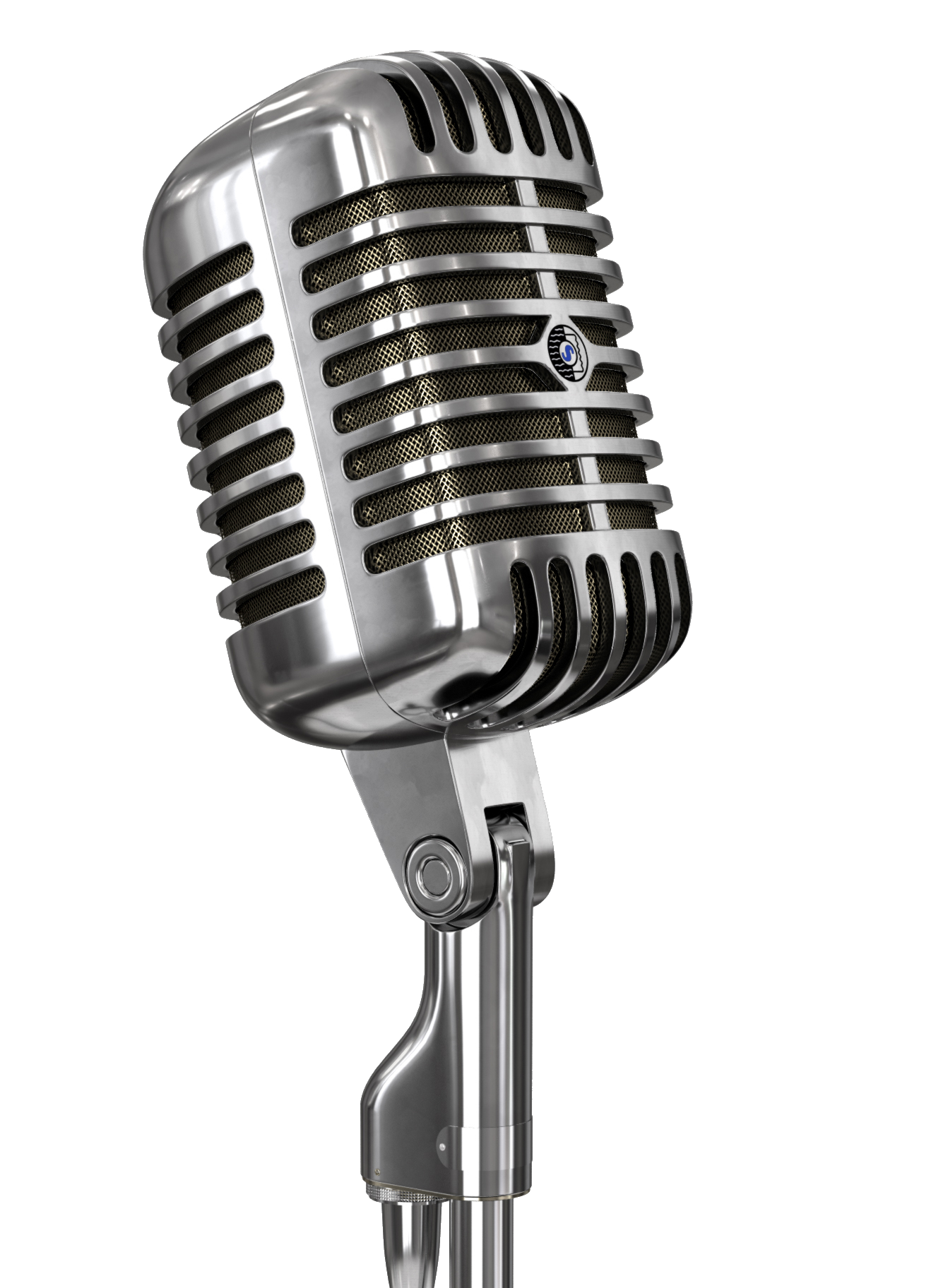 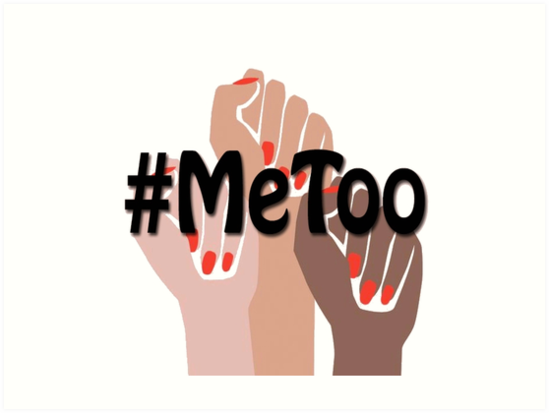 Why Women Who Produce?
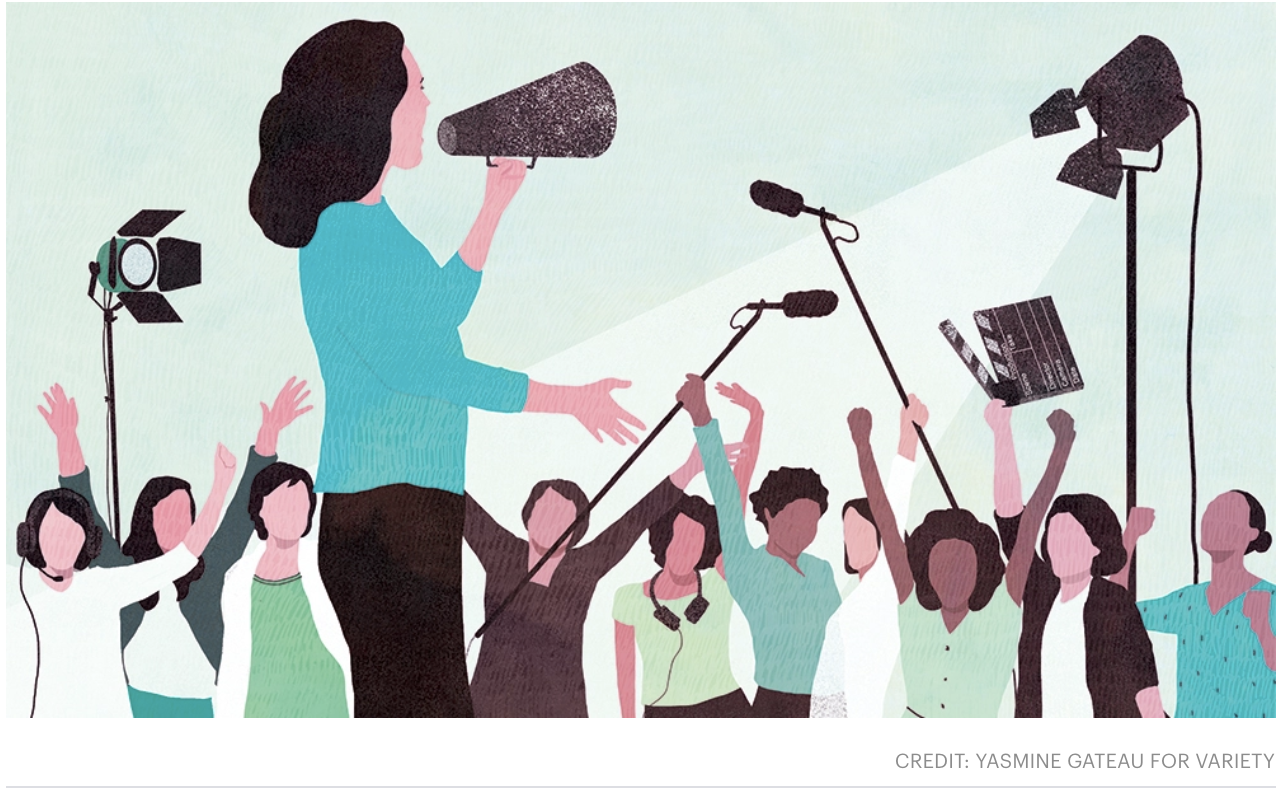 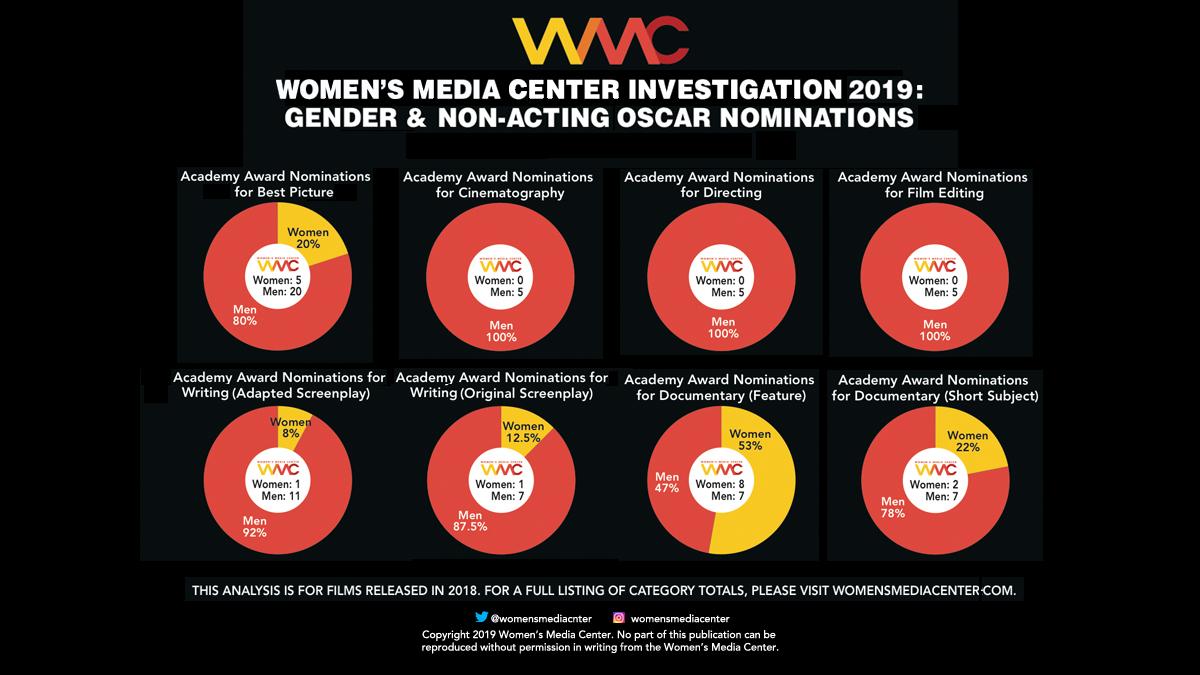 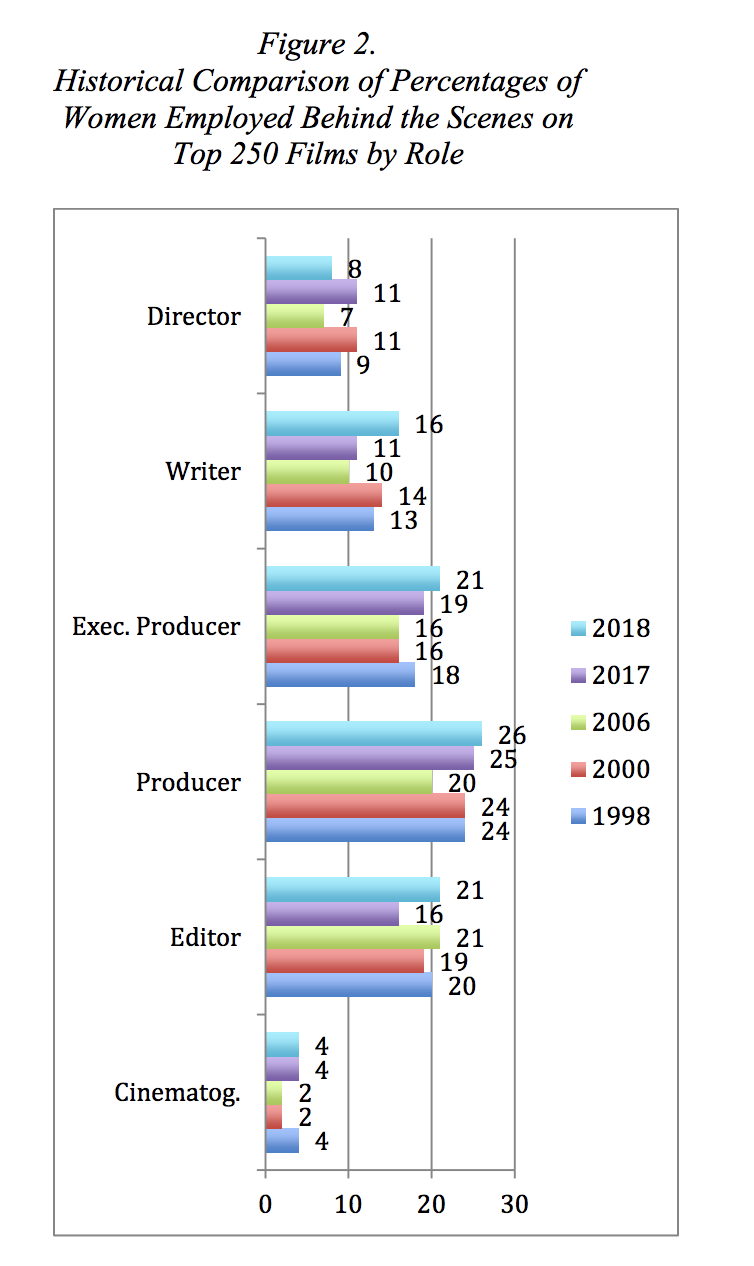 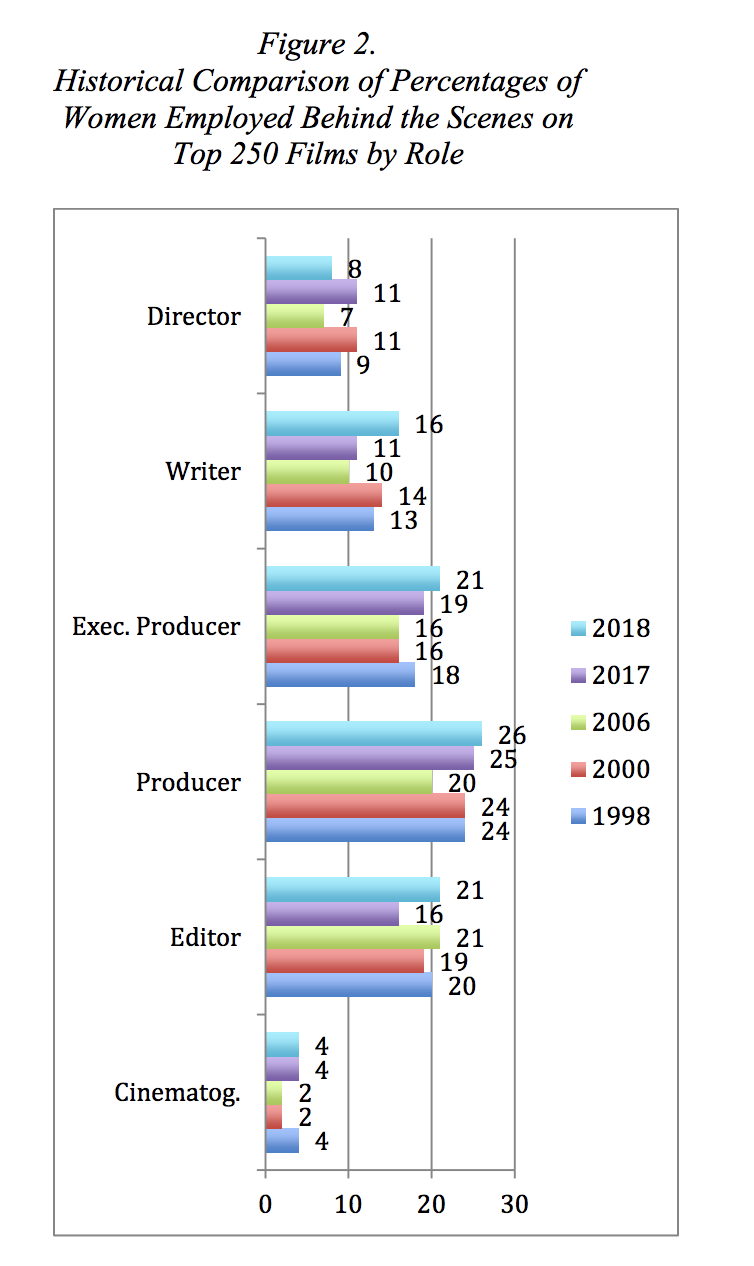 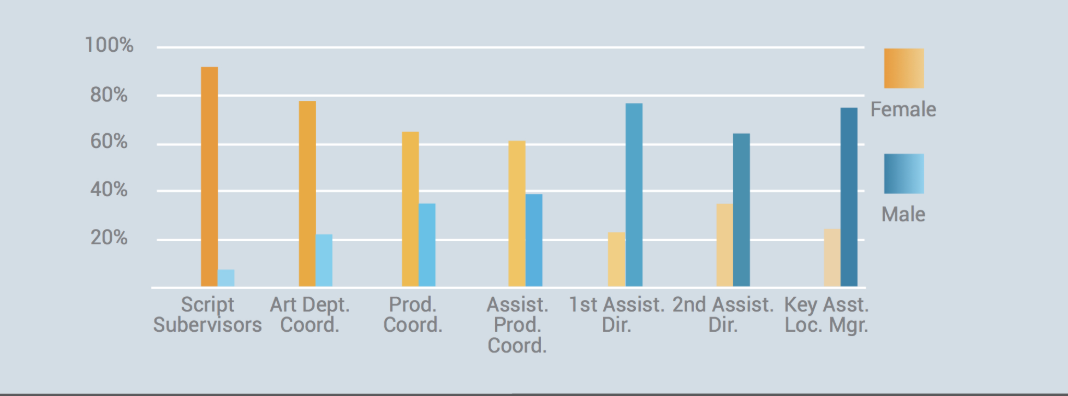 Yellow = Female Nominations
Via The Celluloid Ceiling
Via the Celluloid Ceiling
[Speaker Notes: Future Aspirations 
Job description 
Emphasis on Communication 
The Personal Is Political]
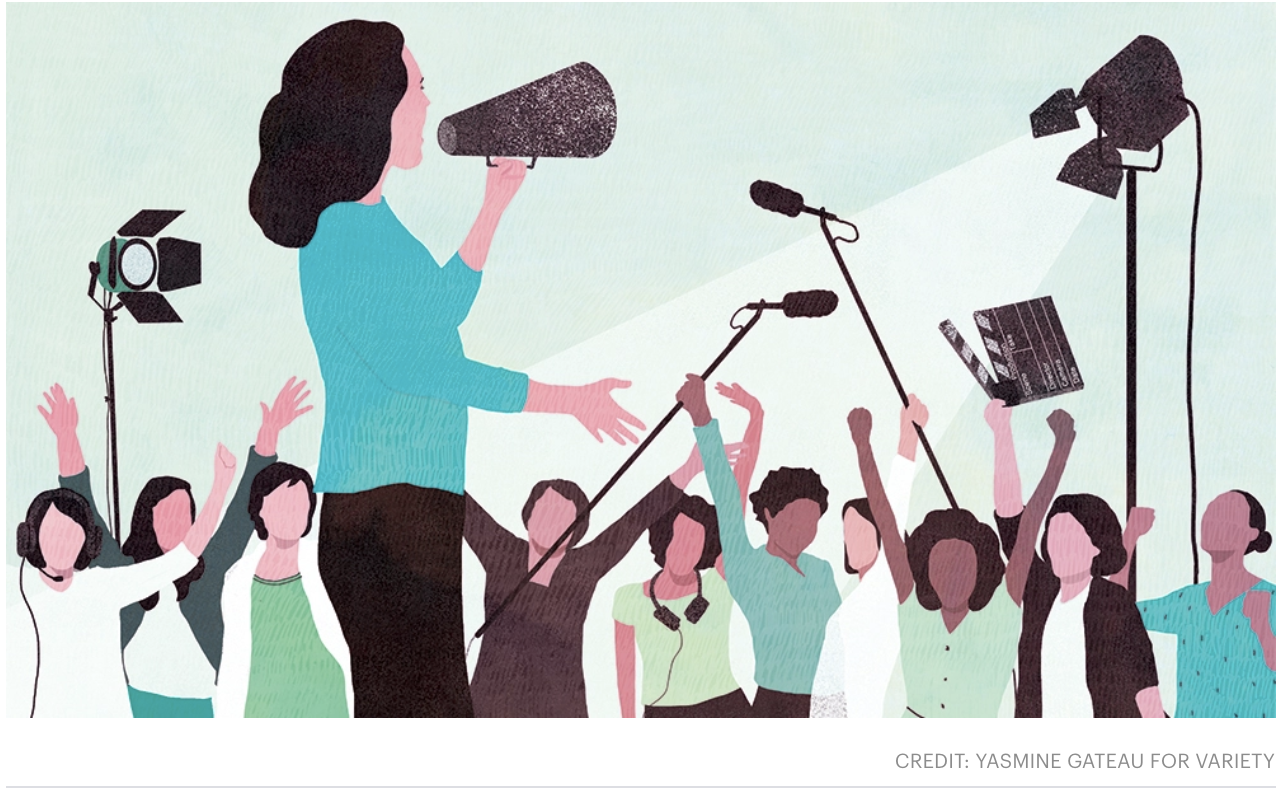 Producers Interviewed
Producers Interviewed
Kati Johnston is an Executive Producer on the CBS TV Show Bull. Her credits include Law and Order and The Naked Brothers Band.
Willa Goldfeder is a Commercial Line Producer who has worked on ads for companies including Nike, Google, and the MLB.
Celia Costas is an Emmy award winning Executive Producer for her work on the HBO’s Angel’s in America. Some of her credits include A Quiet Place and Zoolander.
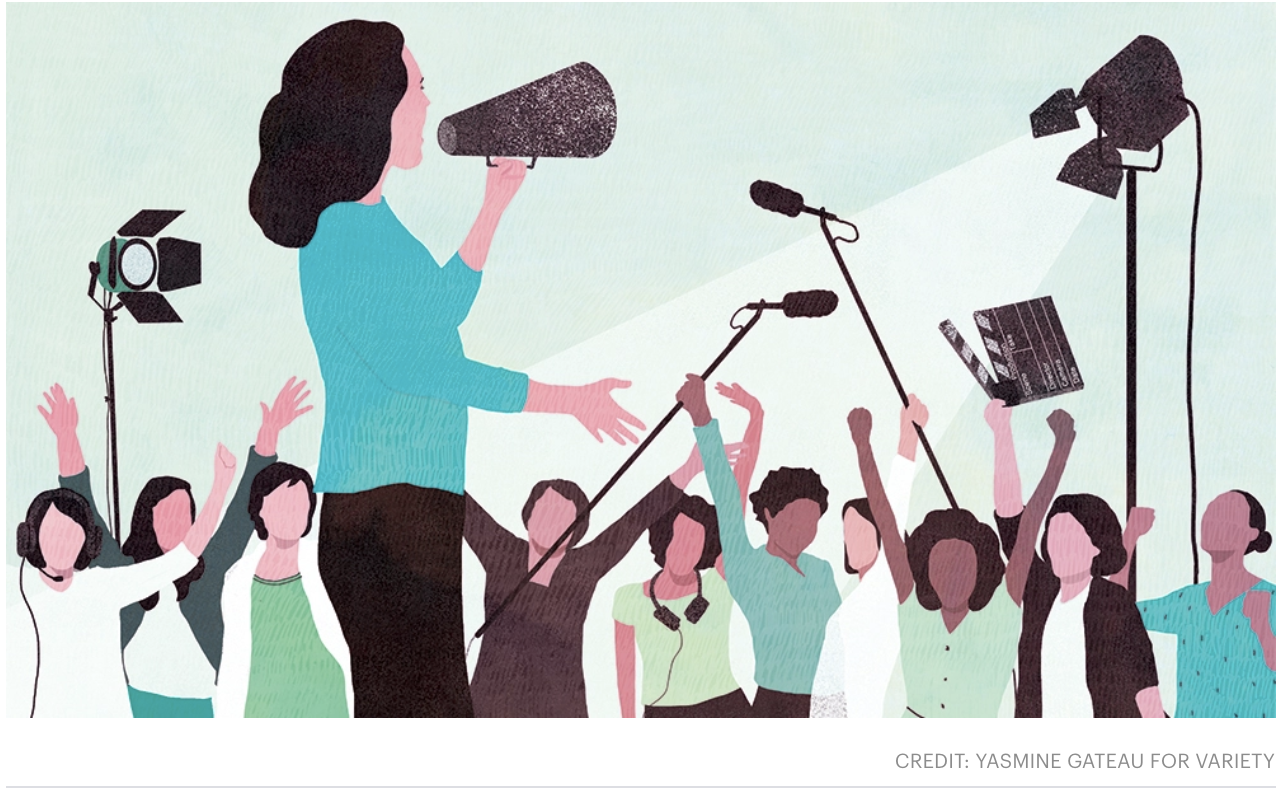 Producers Interviewed
Deb Dyer is a Producer and Production Accountant. She is partners with Celia Costas.
Molly Allen is an Executive Producer working in Hollywood on films. Her credits include Fences and Iron Man.
Kelsi Russell is a Production Supervisor and Coordinator who currently works in TV. Her credits include TV shows like 30 Rock and Orange is the New Black.
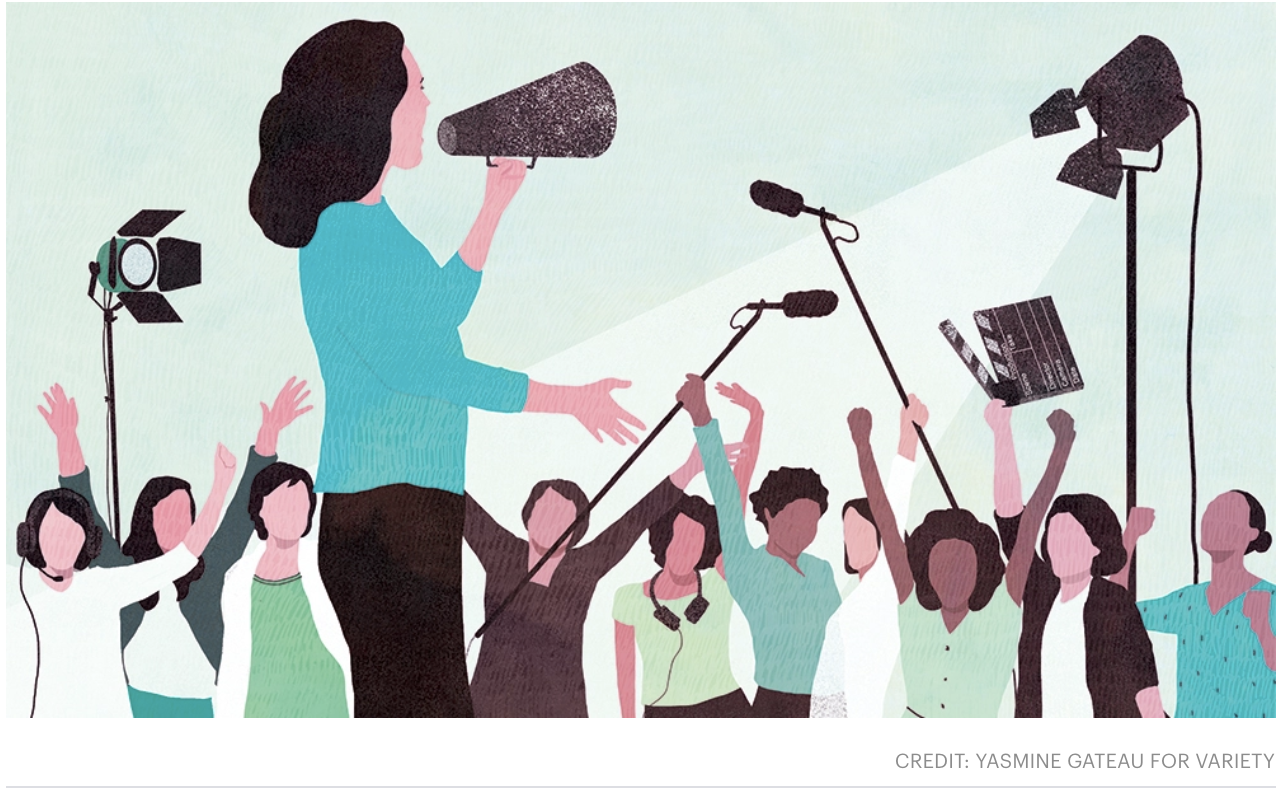 Competition Among Women in the Industry
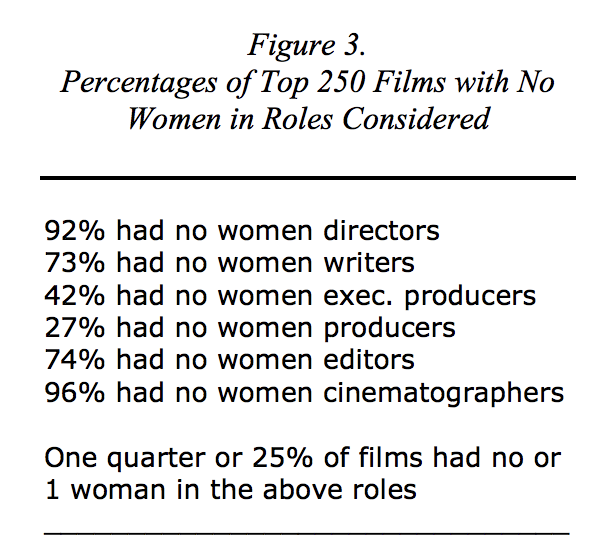 “I often feel more pressure and intensity from the women I’m in meetings with. Because the scrutiny is on them: If you are favoring a woman, are you doing that just because you are a woman or not? So I think that’s actually the biggest thing that needs to be fixed in Hollywood. Not having women be afraid of other women would be a very nice thing to happen.”
Leigh Janiak, writer, director, “Honeymoon”
The Reality in New York City TV and Film
Community and its role. 
Changing Culture as a result of the #MeToo movement
Via the Celluloid Ceiling
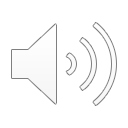 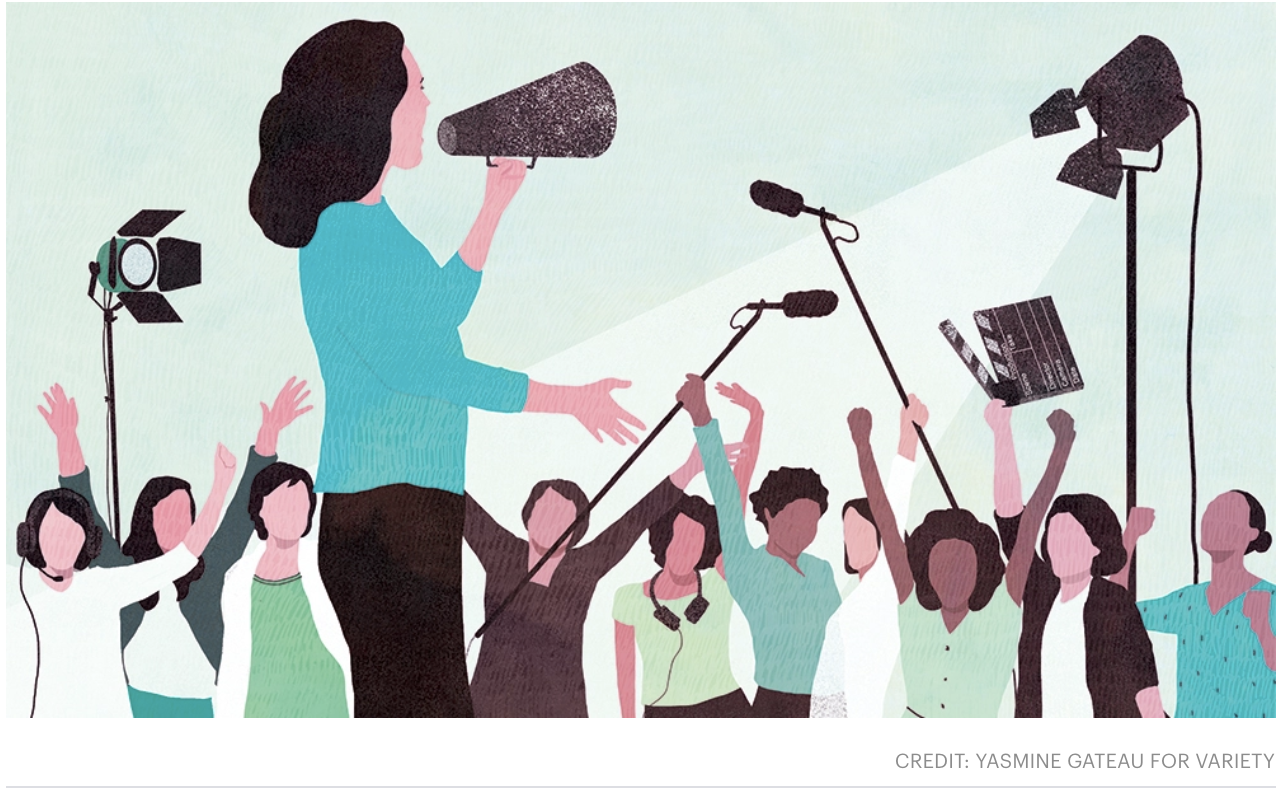 Motherhood vs. The Media Industry
“My husband is shooting a movie, and our son is 3, and everyone around him is not going, ‘Oh, my god, what are you going to do with your son?’ We give fathers all kinds of permission to focus on their work, to be creatively consumed, but mothers with that same determination make everyone uneasy. The guilt is unreal.”
Miranda July, writer, director, actress, “Me and You and Everyone We Know,” “The Future”
“I don’t have a personal life”
Judgement by Co-workers 
The idea of being absent 
Social construct of what “Motherhood” should look like.
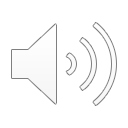 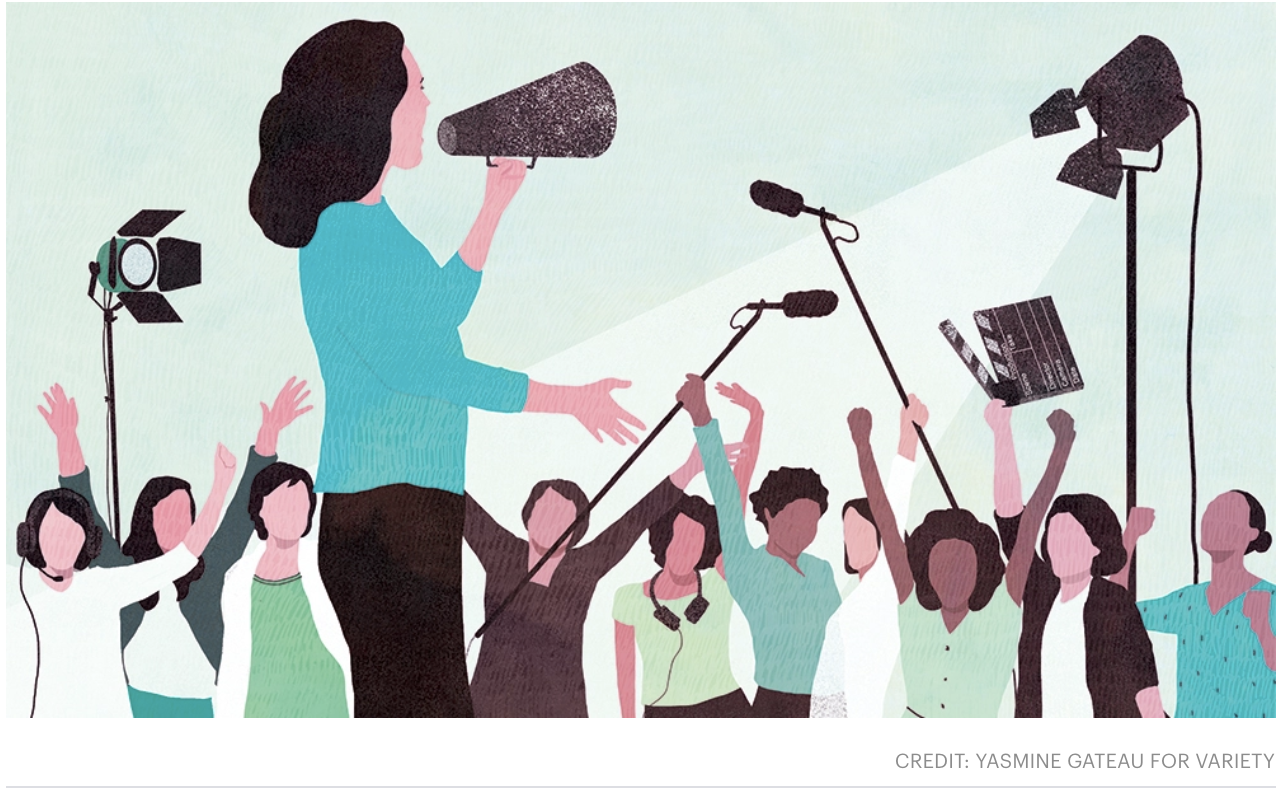 The Impact of the #MeToo Movement
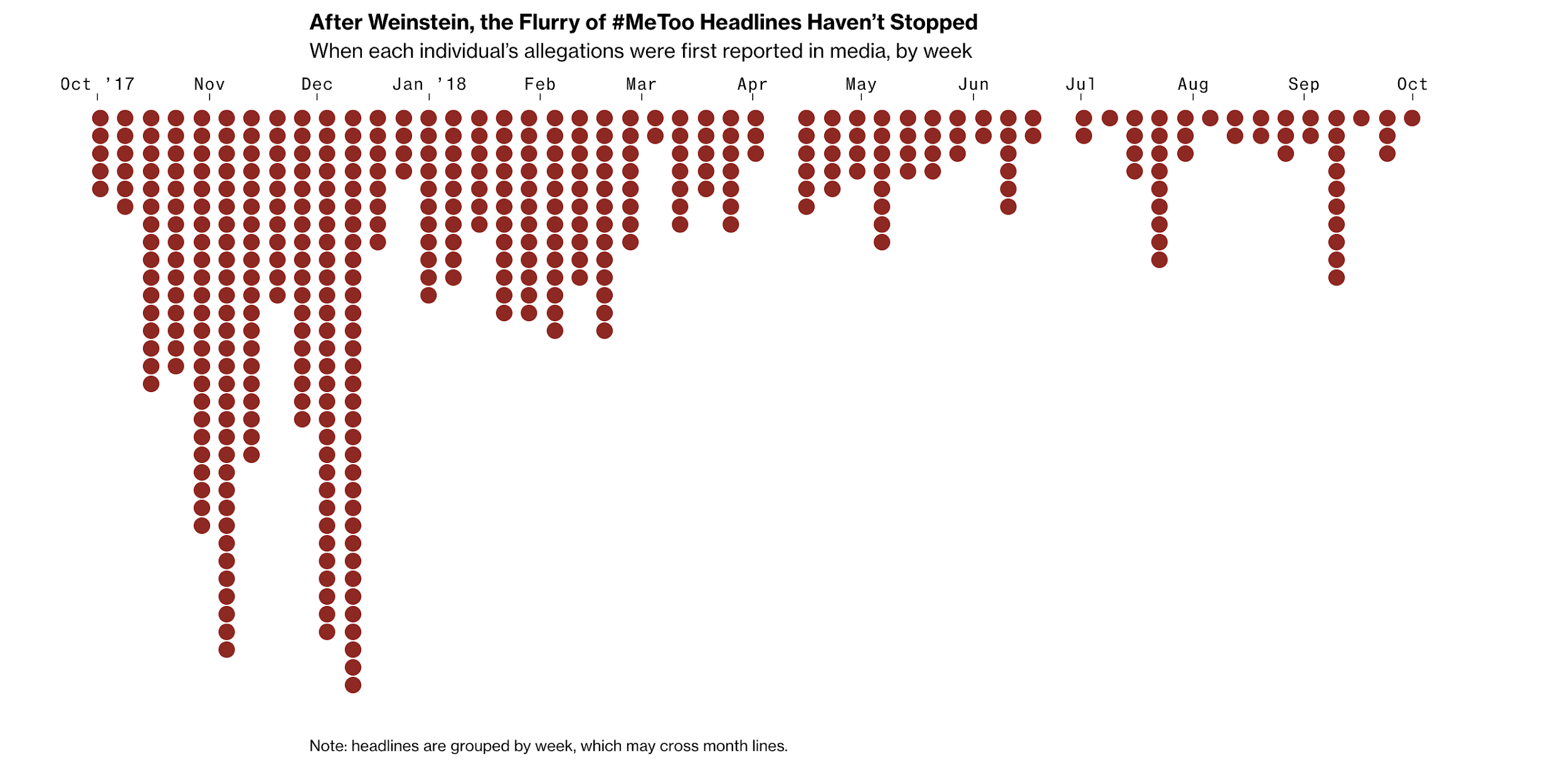 The Beginning of change
Oped up channels of communication 
“A huge win”
Change in on-set culture
Title IX training taken more seriously 
#MeToo movement does focus on women working in front of the camera, not those behind 
Put a spotlight on the film industry.
Call for Diversity
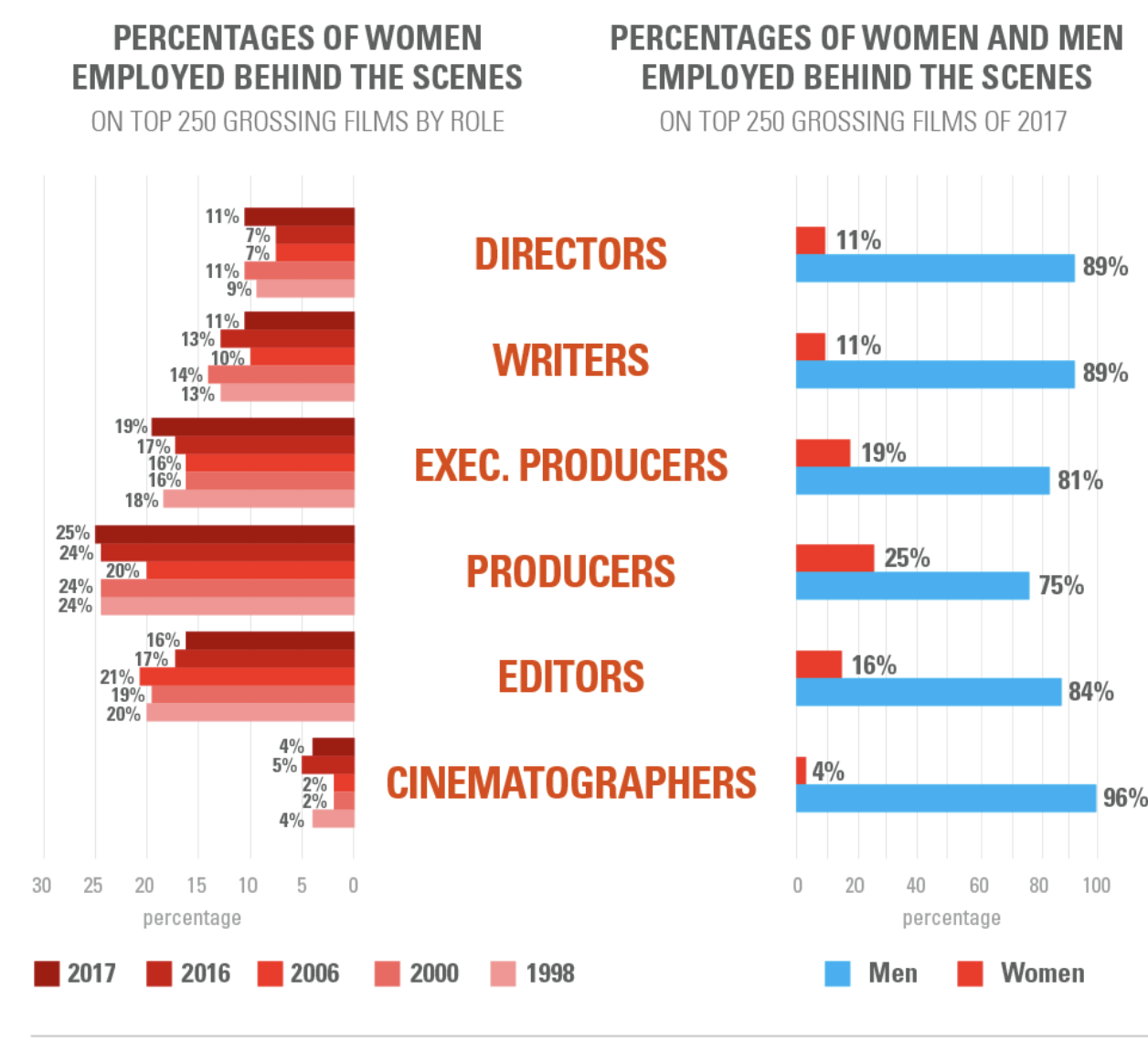 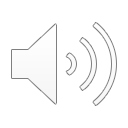 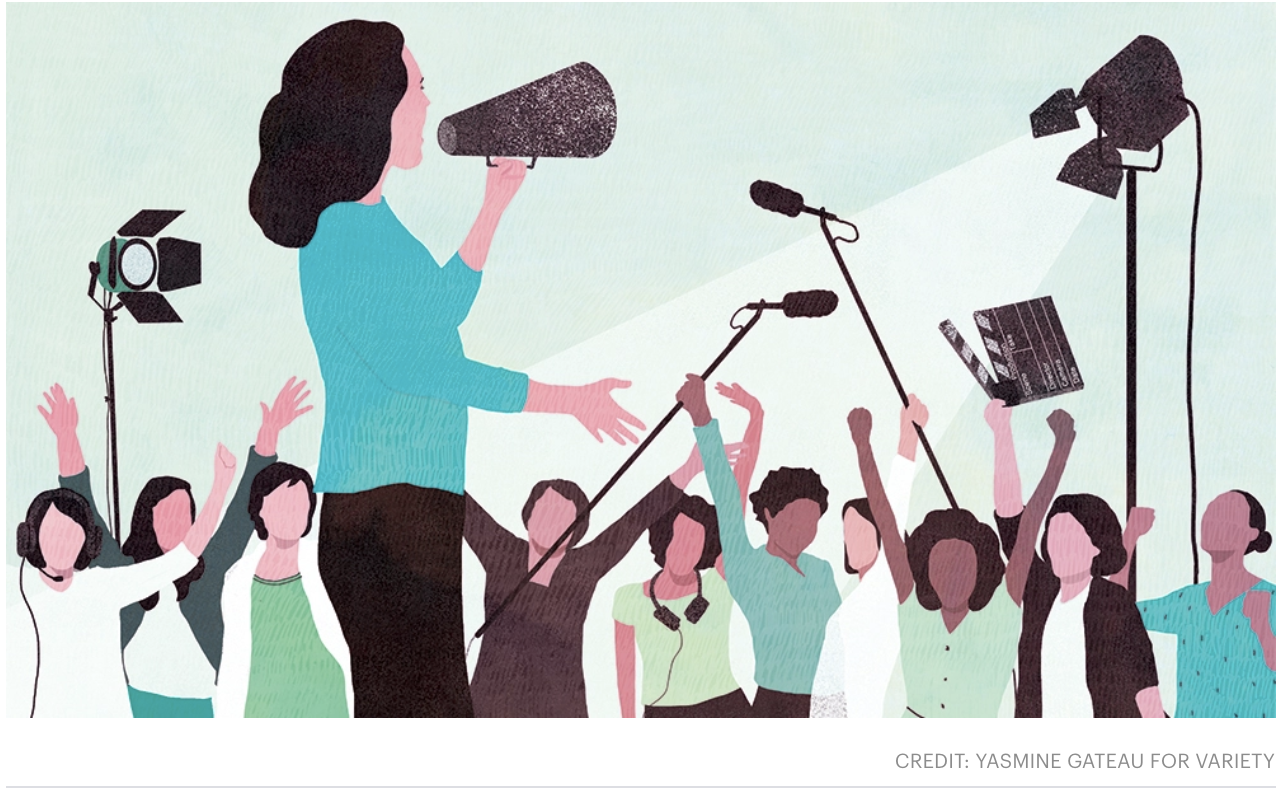 Why Are So Many Women Producing?
The job of a producer is typically rooted in multitasking and communication 
An emphasis on nurturing 
Traditional roles for women 
Rooted in gender stereotypes 
Unions are taking on more women
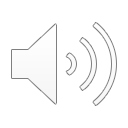 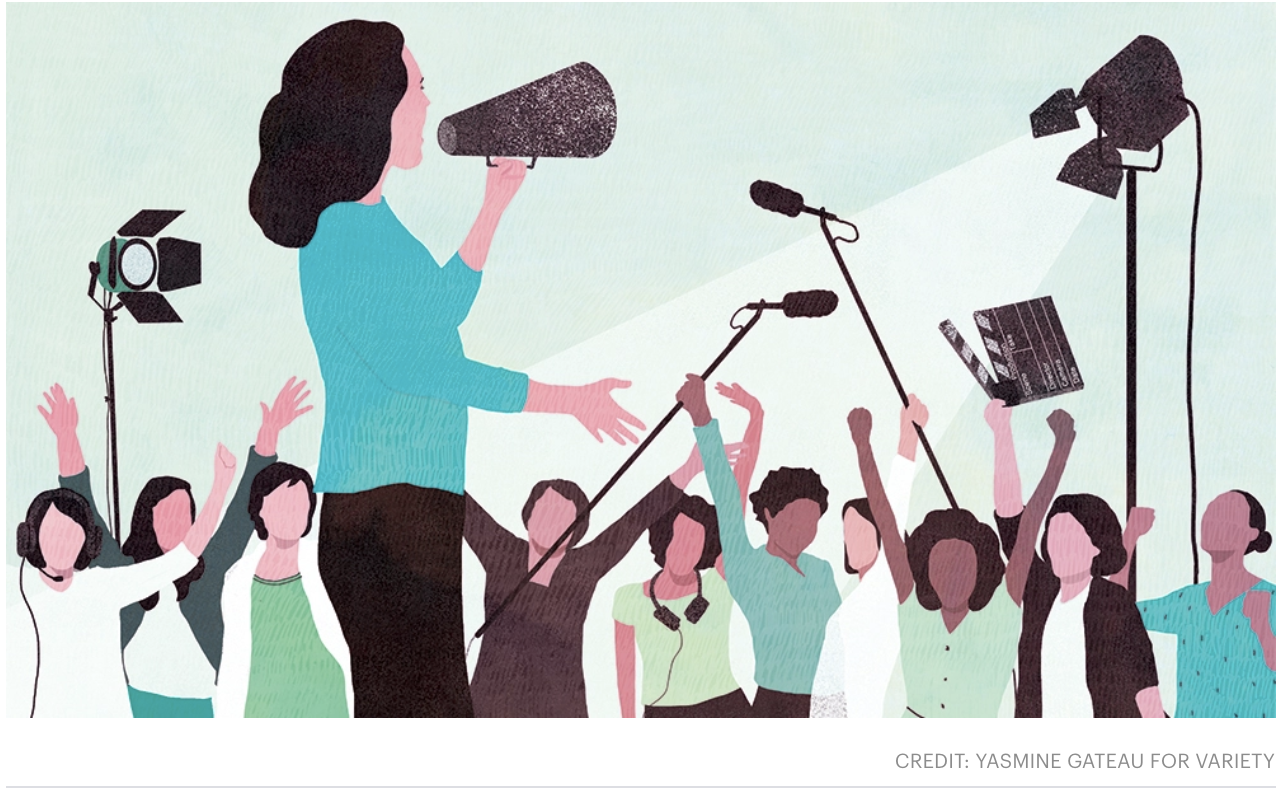 The Future of Women in Film
Need for Proper Training 
The #MeToo Movement is the tip of the iceberg 
Change doesn't happen overnight 
The acknowledged need for diversity 
Race/Gender/Sexuality 
Women as the Heads of Studios 
Eliminate the culture of competition 
More support for Organizations that sponsor mentoring 
WITF and PGA
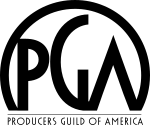 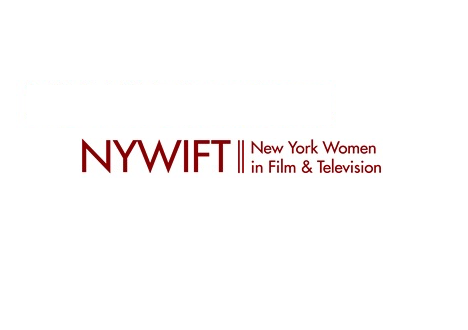 Work Cited
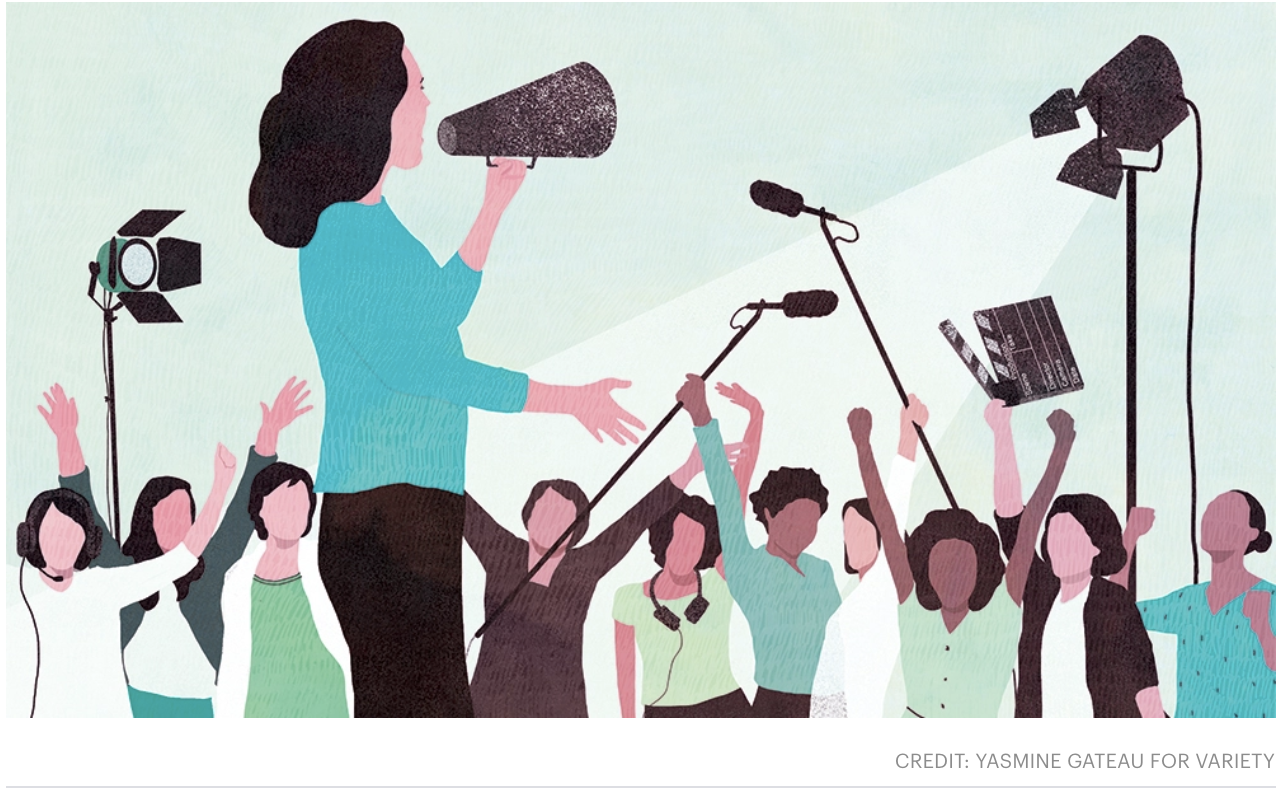 The Impact of the #MeToo Movement
Dowd, Maureen. “The Women of Hollywood Speak Out.” The New York Times, The New York Times, 20 Nov. 2015, www.nytimes.com/2015/11/22/magazine/the-women-of-hollywood-speak-out.html?mcubz=3.

Griffin, Riley, et al. “#MeToo: One Year Later.” Bloomberg.com, Bloomberg, 
www.bloomberg.com/graphics/2018-me-too-anniversary/.

Hanisch, Carol. “The Personal Is Political .” The Personal Is Political: the Original Feminist Theory Paper at the Author's Web Site, www.carolhanisch.org/CHwritings/PIP.html.

Lauzen, Martha M. “The Celluloid Ceiling: Behind-the-Scenes Employment of Women on the Top 100,250, and 500Films of 2018.” Women In TV and Film , womenintvfilm.sdsu.edu/wp-content/uploads/2019/01/2018_Celluloid_Ceiling_Report.pdf.

Lauzen, Martha. “Academy's Failure to Nominate Women Directors Reinforces the Status Quo (Guest Column).” Variety, 24 Jan. 2019, variety.com/2019/film/opinion/oscar-nominations-women-directors-status-quo-1203116121/.

Perrone, Jeanne Joe. “Gender Inequality in Film Infographic for 2018.” New York Film Academy Blog, 8 Mar. 2018, www.nyfa.edu/film-school-blog/gender-inequality-in-film-infographic-updated-in-2018/.

“Script Girls, Secretaries and Stereotypes.” Working IDEAL, www.workingideal.com/reelequity/.

“Status of Women in the Industry.” New York Women in Film & Television, 5 Apr. 2019, www.nywift.org/status-of-women-in-the-industry/.